SBA To Provide Economic Injury Disaster Loans
For Coronavirus Related Economic Disruptions
SBA’s Disaster Declaration Makes Loans Available Due to the Coronavirus (COVID-19)
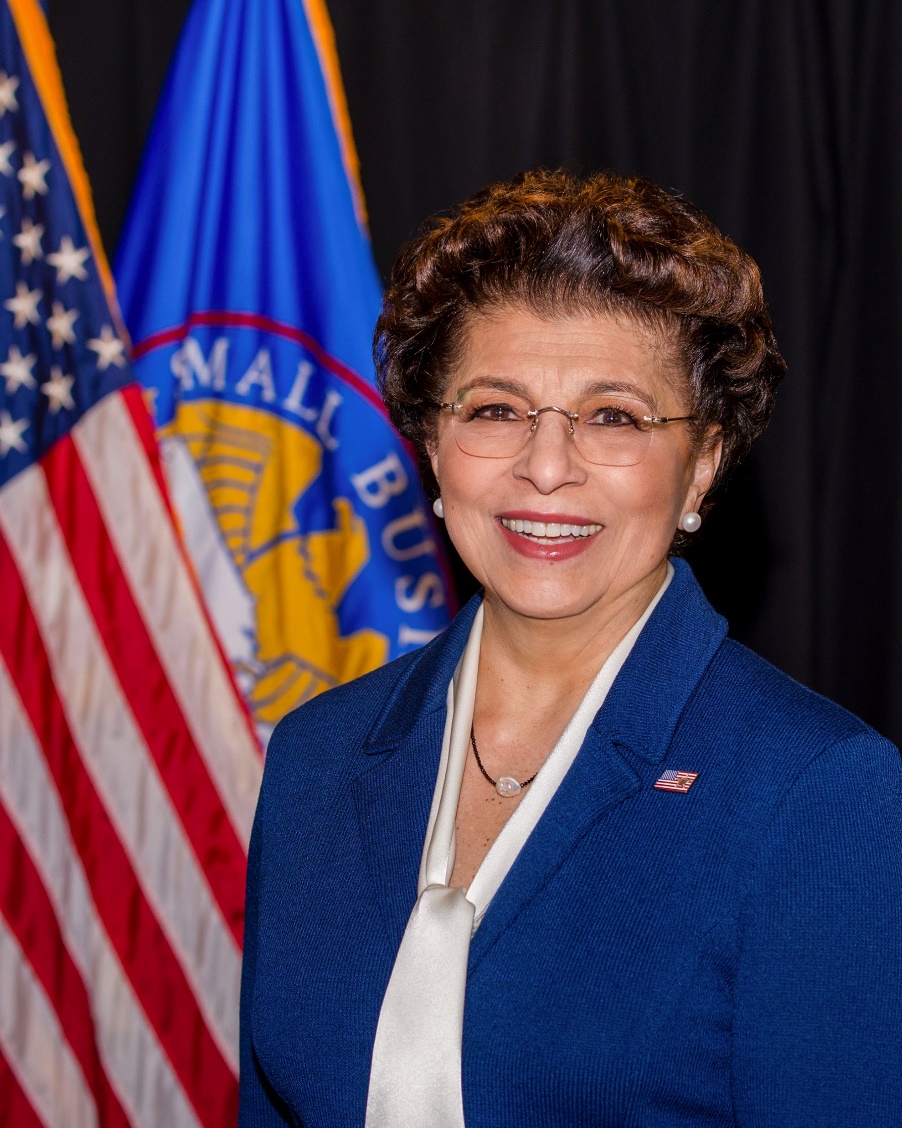 The U.S. Small Business Administration (SBA) is offering designated states and territories low-interest federal disaster loans for working capital to small businesses suffering substantial economic injury as a result of the Coronavirus (COVID-19).

Upon a request received from a state’s or territory’s Governor, SBA will issue under its own authority, as provide by the Coronavirus Preparedness and Response Supplement Appropriations Act that was recently signed by the President, an Economic Injury Disaster Loan declaration. THE STATE OF IOWA IS NOW ELIGIBLE.
Administrator Jovita Carranza
2
U.S. Small Business -Office of Disaster Assistance-Field Operations Center - East
SBA’s Economic Injury Disaster Loan Basics
What businesses are eligible to apply?
SBA’s Economic Injury Disaster Loans (or working capital loans) are available to small businesses, small agricultural cooperatives, small aquaculture businesses and most private non-profit organizations

This includes:
Businesses directly affected by the disaster
Businesses that offer services directly related to the businesses in the declaration
Other businesses indirectly related the industry that are likely to be harmed by losses in their community
(Example: Manufacturer of widgets may be eligible as well as the wholesaler and retailer of the product.
3
3
U.S. Small Business -Office of Disaster Assistance-Field Operations Center - East
SBA’s Economic Injury Disaster Loan Basics
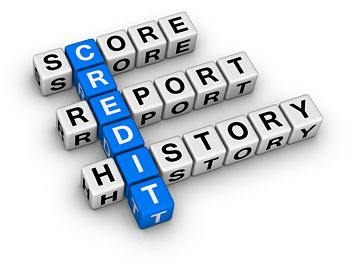 What is the criteria for a loan approval?

Credit History-Applicants must have a credit history acceptable to SBA.Repayment –SBA must determine that the applicant business has the ability to repay the SBA loan.

Eligibility- The applicant business must be physically located in a declared county and suffered working capital losses due to the declared disaster, not due to a downturn in the economy or other reasons.
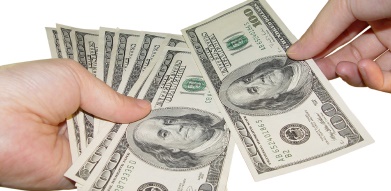 4
U.S. Small Business -Office of Disaster Assistance-Field Operations Center - East
SBA’s Economic Injury Disaster Loan Terms
How much can I borrow?

Eligible entities may qualify for loans up to $2 million.  

The interest rates for this disaster are 3.75 percent for small businesses and 2.75 percent for nonprofit organizations with terms up to 30 years.  

Eligibility for these working capital loans are based on the size (must be a small business) and type of business and its financial resources.  

How can I use the loan funds?

These working capital loans may be used to pay fixed debts, payroll, accounts payable, and other bills that could have been paid had the disaster not occurred.  The loans are not intended to replace lost sales or profits or for expansion.
5
U.S. Small Business -Office of Disaster Assistance-Field Operations Center - East
Economic Injury Disaster Loan Terms
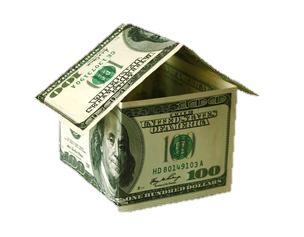 What are the collateral requirements?

Economic Injury Disaster Loans over $25,000 require collateral.

SBA takes real estate as collateral when it is available.

SBA will not decline a loan for lack of collateral, but requires borrowers to pledge what is available.
6
6
U.S. Small Business -Office of Disaster Assistance-Field Operations Center - East
SBA’s Economic Injury Disaster Loan Basics
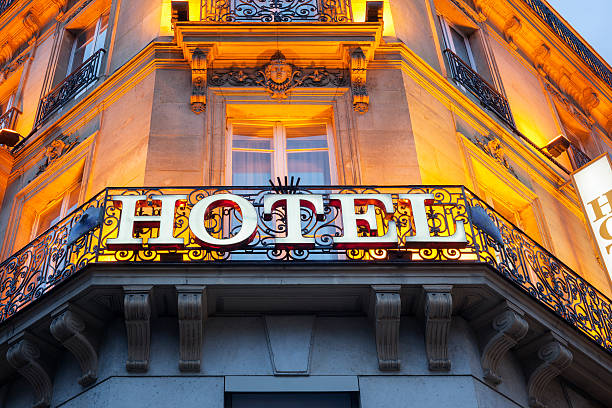 What kinds of small businesses can apply? 

Examples of eligible industries include but are not limited to the following: hotels, recreational facilities, charter boats, manufactures, sports vendors, owners of rental property, restaurants, retailers, souvenir shops, travel agencies, and wholesalers.
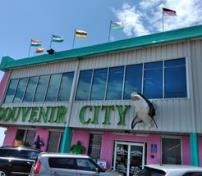 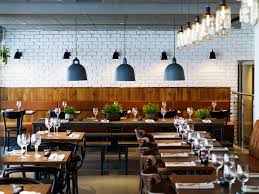 What other criteria is involved?

The applicant business must have a physical presence in the declared disaster area. An applicant’s economic presence alone in a declared area does not meet this requirement. The physical presence must be tangible and significant.  Merely having a P.O. Box in the disaster area would not qualify as a physical presence.
7
7
U.S. Small Business -Office of Disaster Assistance-Field Operations Center - East
SBA’s Working Capital Loans are Different from Other SBA Loans
SBA’s Economic Injury Disaster Loan (EIDLs) funds come directly from the U.S. Treasury. 

Applicants do not go through a bank to apply.  Instead apply directly to SBA’s Disaster Assistance Program at: DisasterLoan.sba.gov

There is no cost to apply.

There is no obligation to take the loan if offered.

The maximum unsecured loan amount is $25,000. Loans over $25,000 up to $2 million must be secured to the maximum amount possible.

Applicants can have an existing SBA Disaster Loan and still qualify for an EIDL for this disaster, but the loans cannot be consolidated.
8
U.S. Small Business -Office of Disaster Assistance-Field Operations Center - East
Basic Filing Requirements
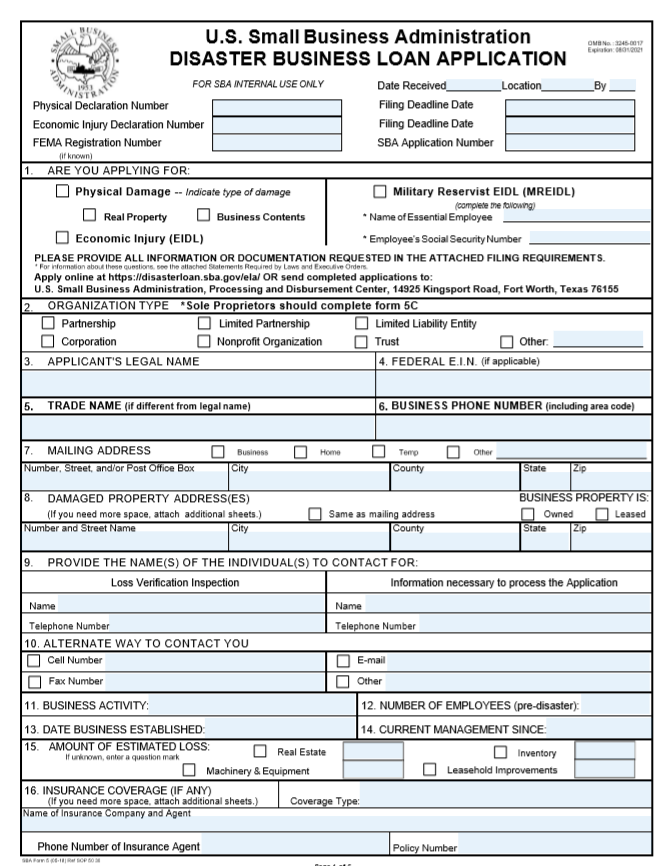 Completed SBA loan application (SBA Form 5).
Tax Information Authorization (IRS Form 4506T)
for the applicant, principals and affiliates.
Complete copies of the most recent Federal Income Tax Return. (We understand this requirement is being waived for loans of $500,000 or less).
Schedule of Liabilities (SBA Form 2202).
Personal Financial Statement (SBA Form 413).
	Other Information may also be requested.
*Although a paper application and forms are acceptable, filing electronically is easier, faster and more accurate.
9
9
U.S. Small Business -Office of Disaster Assistance-Field Operations Center - East
Additional Filing Requirements
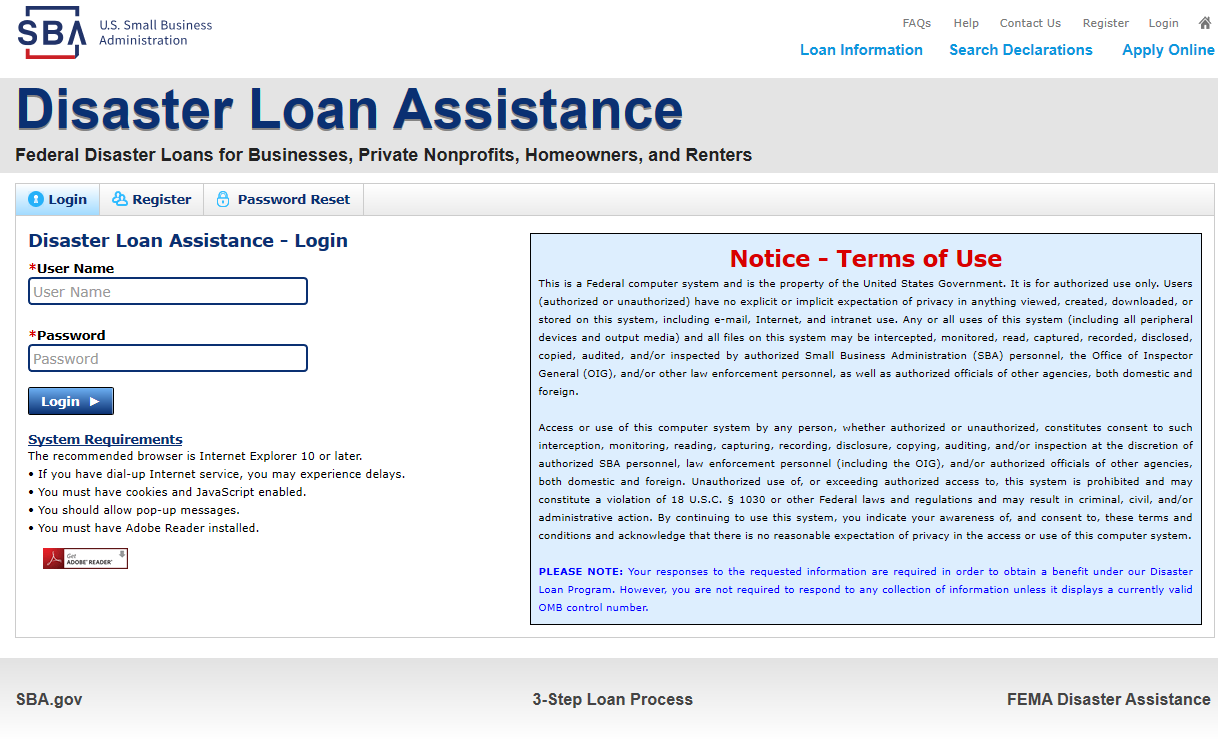 Other information that may be requested:
Complete copy, including all schedules, of the most recent Federal income tax return for principals, general partners or managing member, and affiliates (see filing requirements for more information). 
If the most recent Federal income tax return has not been filed, a year-end profit-and-loss statement and balance sheet for that tax year .
A current year-to-date profit-and-loss statement .
Additional Filing Requirements (SBA Form 1368) providing monthly sales figures.
10
10
U.S. Small Business -Office of Disaster Assistance-Field Operations Center - East
Ineligible Entities
What are some of the businesses that are ineligible for an Economic Injury Disaster Loan?

Agricultural Enterprises -If the primary activity of the business (including its affiliates) is as defined in Section 18(b)(1) of the Small Business Act, neither the business nor its affiliates are eligible for EIDL assistance.
Religious Organizations 
Charitable Organizations 
Gambling Concerns (Ex: Concerns that derive more that 1/3 of their annual gross revenue from legal gambling activities)
Casinos & Racetracks (Ex: Businesses whose purpose for being is gambling (e.g., casinos, racetracks, poker parlors, etc.) are not eligible for EIDL assistance regardless of 1/3 criteria above.
11
11
U.S. Small Business -Office of Disaster Assistance-Field Operations Center - East
How to Apply
Applicants may apply online using the Electronic Loan Application (ELA) via SBA’s secure website at https://disasterloan.sba.gov/ela. 

Paper loan applications can be downloaded from this web page -  https://disasterloan.sba.gov/ela/Information/PaperForms.  If submitting a paper application, completed applications should be mailed to: U.S. Small Business Administration, Processing and Disbursement Center, 14925 Kingsport Road, Fort Worth, TX  76155.  

Disaster loan information and application forms may also be obtained by calling the SBA’s Customer Service Center at 800-659-2955 (800-877-8339 for the deaf and hard-of-hearing) or by sending an email to disastercustomerservice@sba.gov.
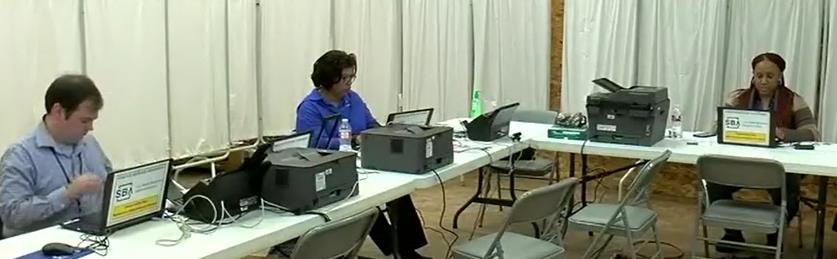 SBA’s Customer Service Representatives are ready to serve.
12
U.S. Small Business -Office of Disaster Assistance-Field Operations Center - East
Assistance From SBA Partners
Free assistance with reconstructing financial records, preparing financial statements and submitting the loan application is available from any of SBA’s partners: Small Business Development Centers (SBDCs), SCORE, Women’s Business Centers (WBC), and Veteran’s Business Outreach Centers. Other organizations, such as Chambers of Commerce and other economic development entities may be willing to assist as well. 

Iowa Small Business Development Centers – www.iowasbdc.org

SCORE – https://www.score.org/find-location

Iowa Women’s Business Center - http://theiowacenter.org/womensbusinesscenter/

Veterans Business Outreach Center - https://www.vetbiz.com/
13
U.S. Small Business -Office of Disaster Assistance-Field Operations Center - East
Submit Your Application As Soon As Possible
Recheck the filing requirements to ensure that all the needed information is submitted.

The biggest reason for delays in processing is due to missing information.  Make sure to complete all filing requirements before submitting the application and forms.

If more funds are needed, applicants can submit supporting documents and a request for an increase.  If less funds are needed, applicants can request a reduction in the loan amount. 

If the loan request is denied, the applicant will be given up to six months in which to provide new information and submit a written request for reconsideration.
14
U.S. Small Business -Office of Disaster Assistance-Field Operations Center - East
Disaster Loan Application Portal (DLAP)
15
Disaster Loan Application Portal
This presentation will provide guidance on how to complete an Electronic Business Application utilizing SBA Form 5 and SBA Form 5C.  Before starting this process, please insure you have the filing requirements as defined in this document.  These documents are required for processing and EIDL application.
16
Filing Requirements
Electronic Loan Application (Form 5) 
Electronic Loan Application (Form 5C)  Sole Proprietorship Only
Tax Authorization (Form 4506-T) 20% Owners/GP/50% Affiliate
Most recent Business Tax Return
Personal Financial Statement (Form 413) 20% Owners/GP
Schedule of Liabilities (Form 2202)
17
Disaster Loan Application Portal (DLAP)
DOUBLE-CLICK ON THE LINK TO ACCESS THE SITE
https://disasterloan.sba.gov/ela/
DOUBLE-CLICK APPLY ONLINE
18
Register
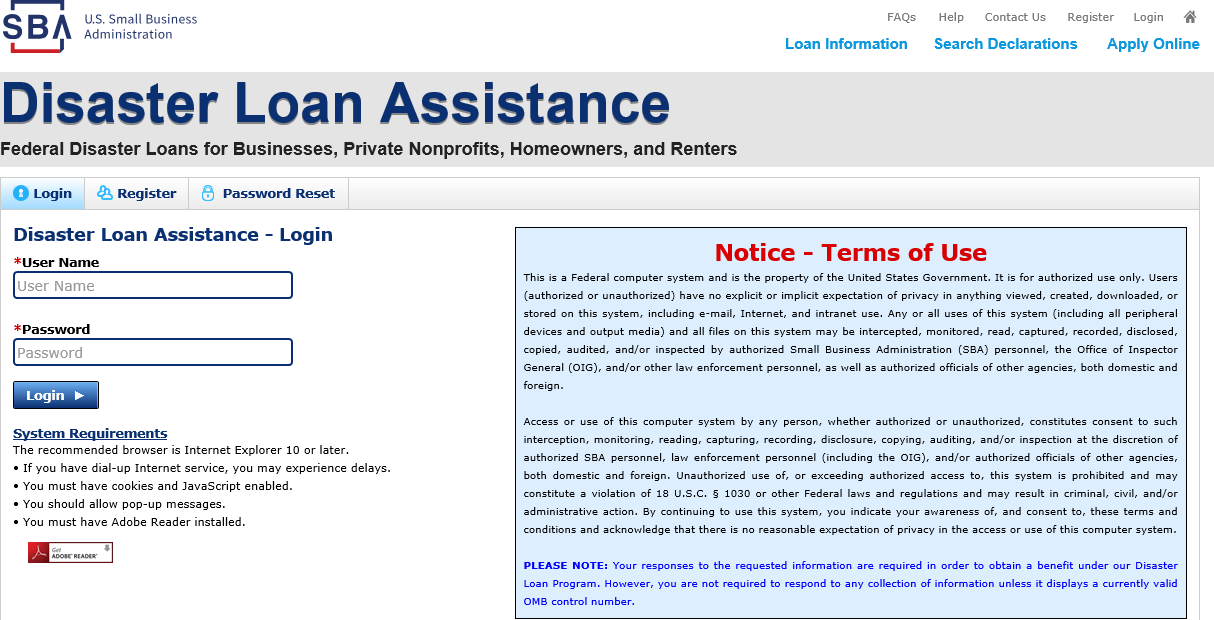 From this page you can:

1) Begin a  new application by clicking on Register

2) Return to complete a started application by inputting a user name and password
19
Complete Registration Information
On page 1 of the registration, pay close attention to the sections with an * these sections must be completed.  It is important that a good email address and cell phone number are supplied.
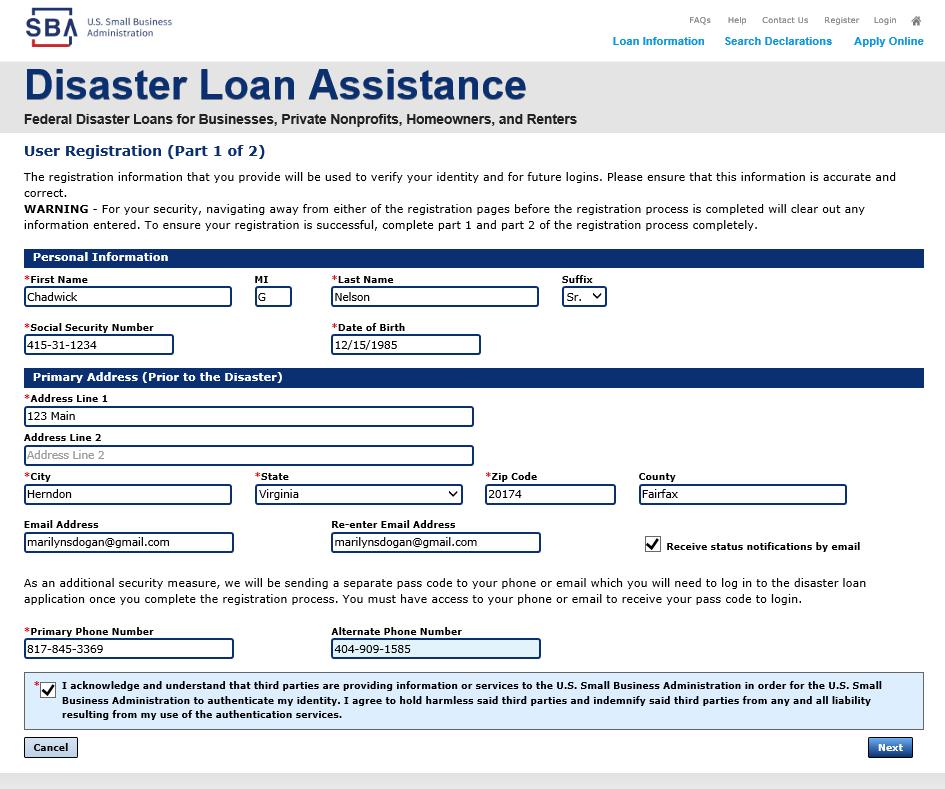 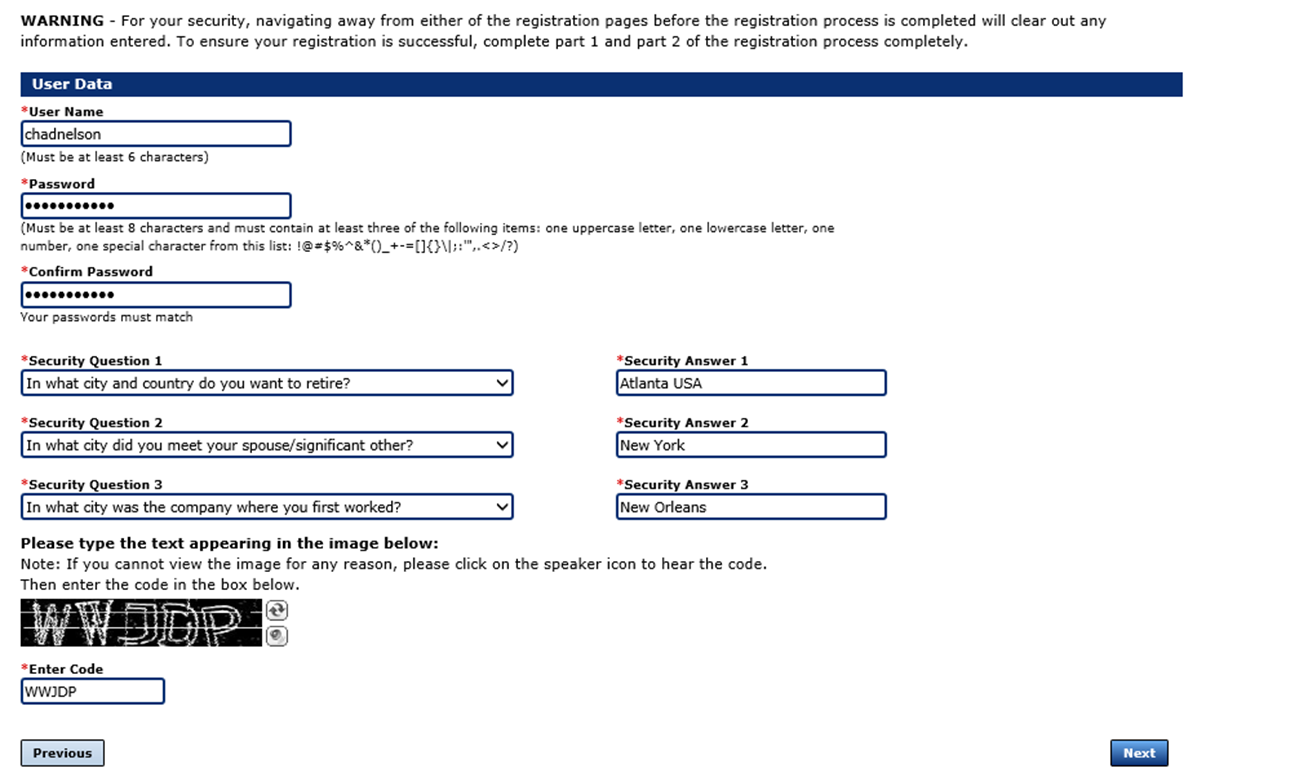 On page 2 of the registration you will create your unique user-name and password.  When creating your security questions, make sure to use information you won’t likely forget.  If your password ever requires a reset, you would need this information
To advance to the next page, go next
20
Apply Online
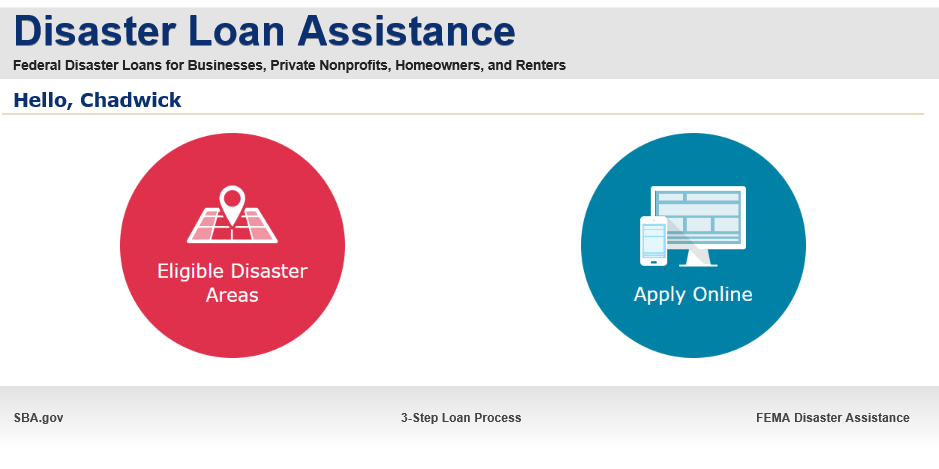 Double Click on “Apply Online”
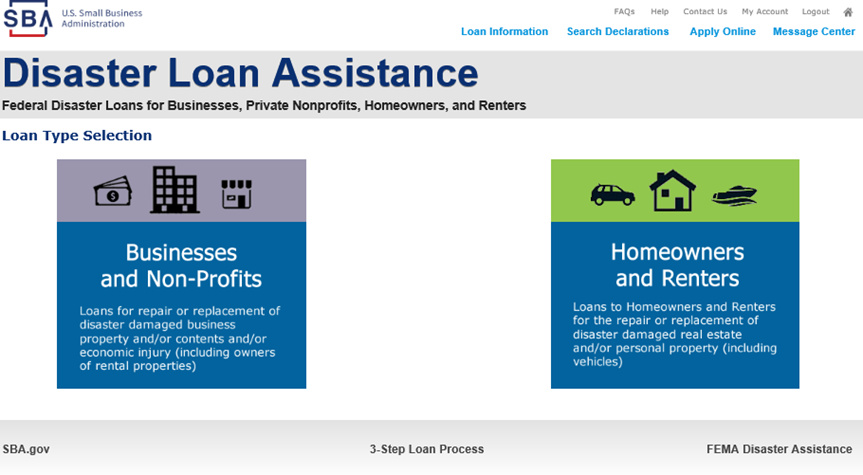 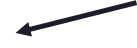 Double Click on Business and Non Profit
21
Business Type
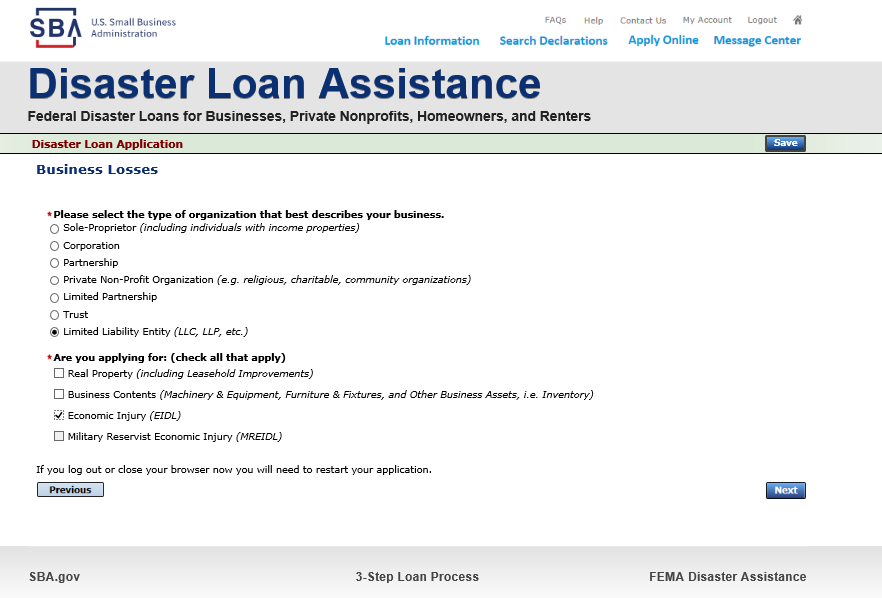 SBA Form 5 would be completed by:
Corporations
Partnership
Private Non-Profit Organizations
Limited Partnership
Trust
Limited Liability Entity

SBA Form 5C would be completed by:
Sole Proprietorship 

Once you make your selection the system will automatically  direct you to the form.
22
Select State /County / Disaster Declaration
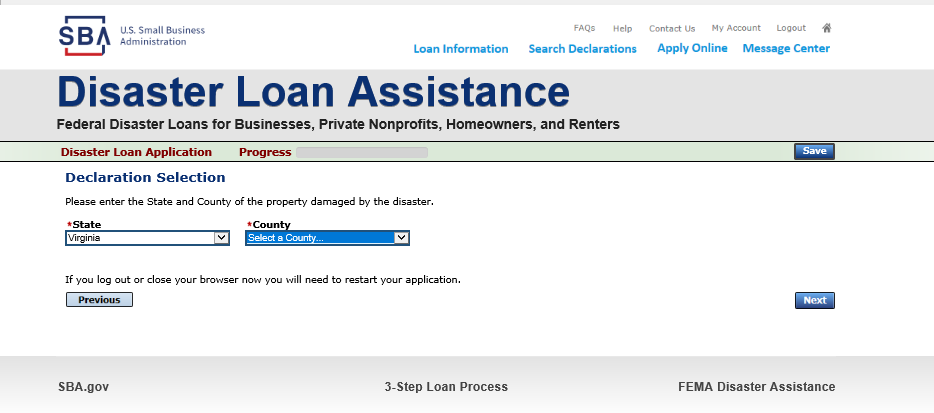 Use the drop-down box and select the State and County where the loss has happened
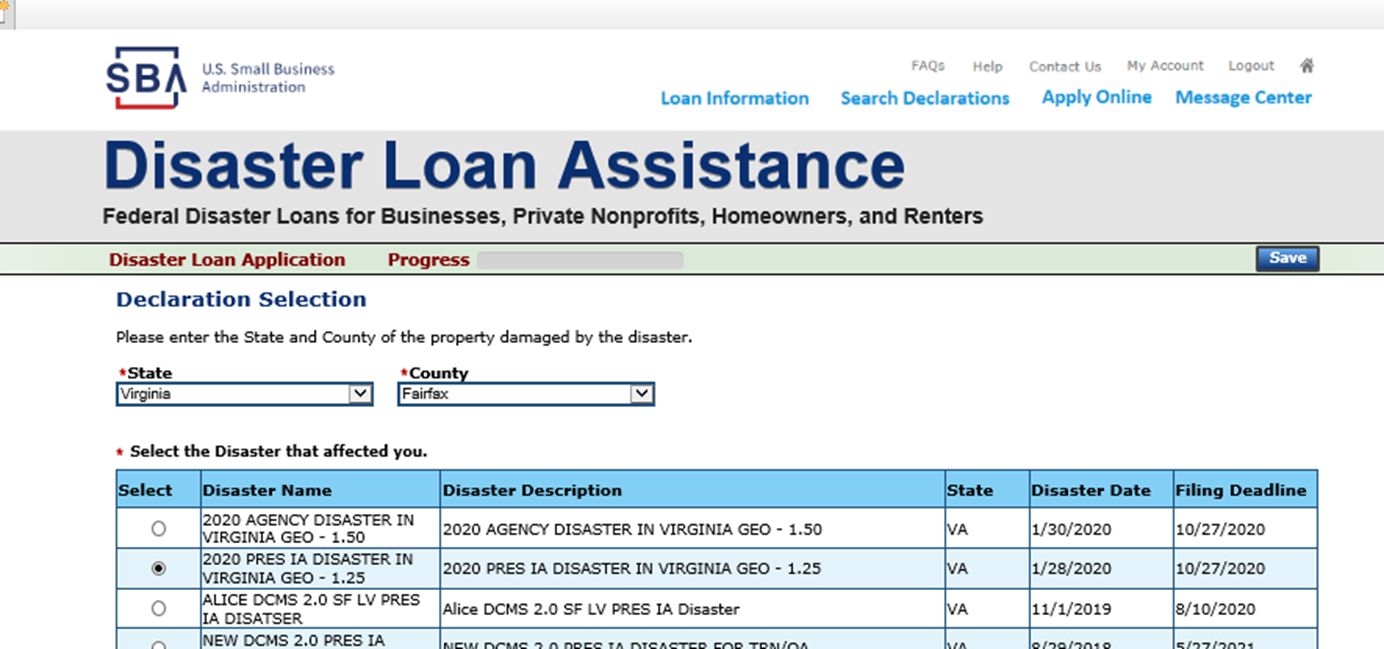 Select the disaster declaration
23
Complete Certifications
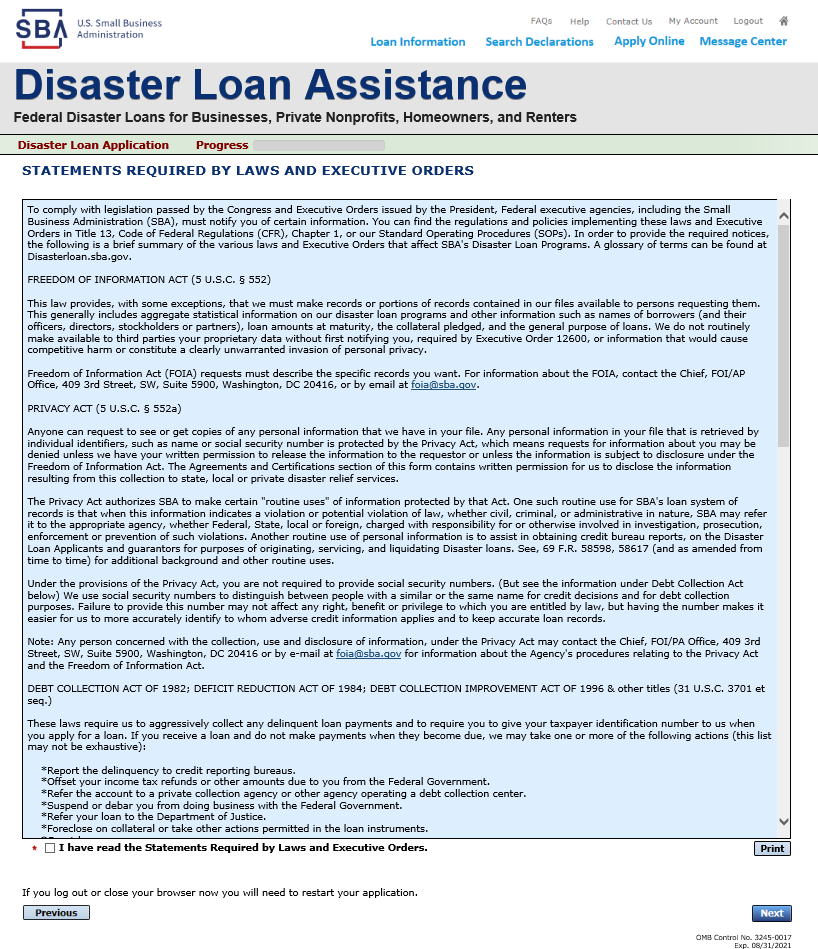 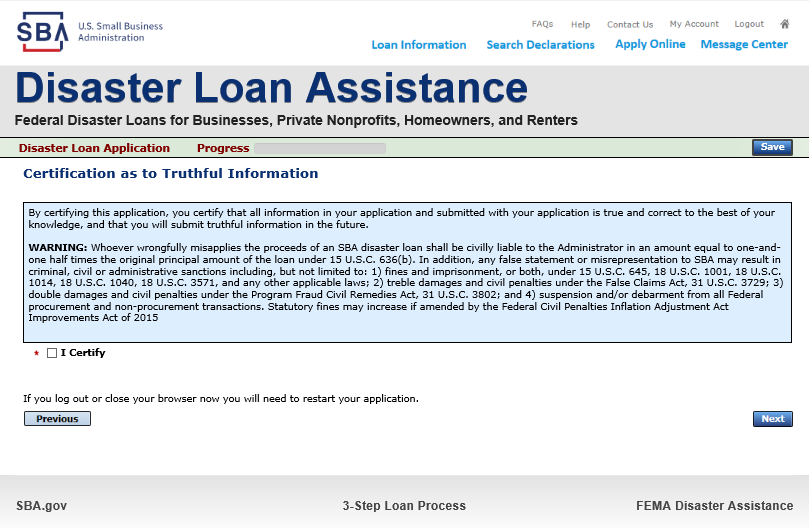 Read and Electronically Agree to the Certification of Truthful Information and the Executive Orders Document.
24
Start Application – Form 5
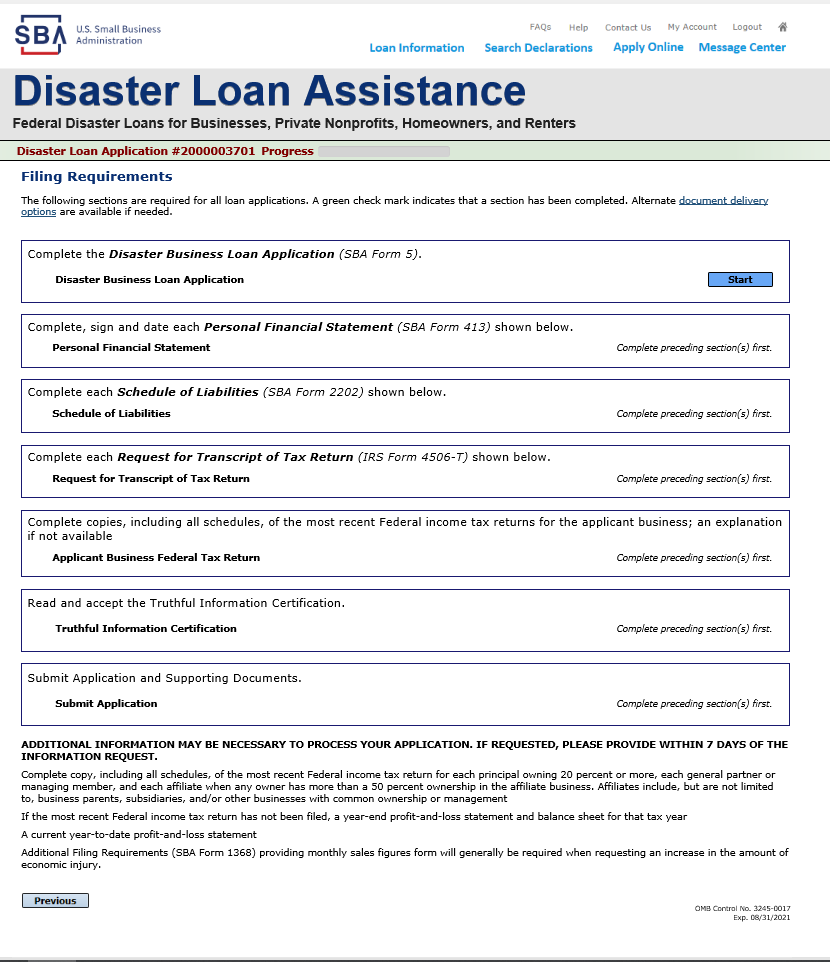 This business type for this example is an LLC.

This page provides information on all the filing requirements necessary to have a successfully completed application.

To begin depress START
25
Form 5 – Page 1
Fill in the information on this page as necessary, items with a red * are mandatory field and you will not be able to advance to NEXT until these sections are completed.
26
Form 5 – Pages 2 and 3
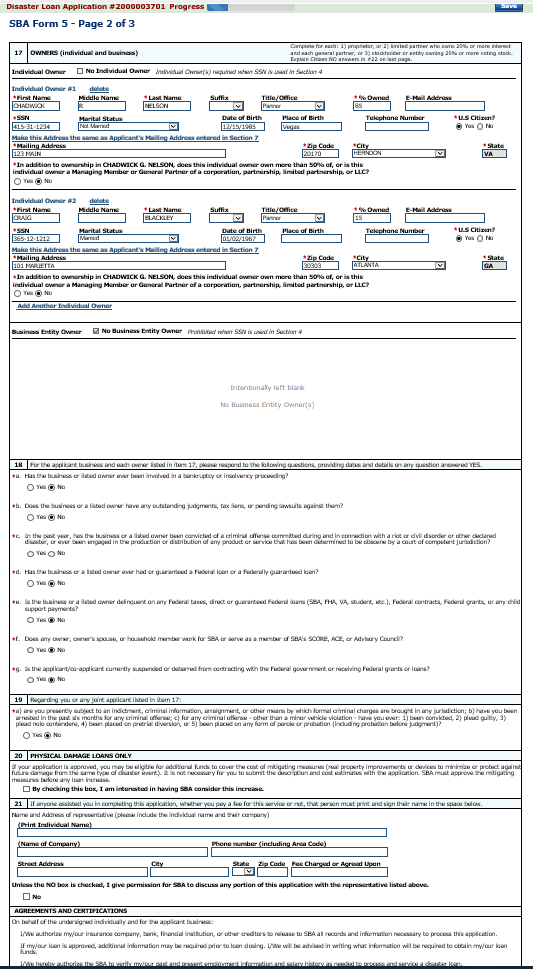 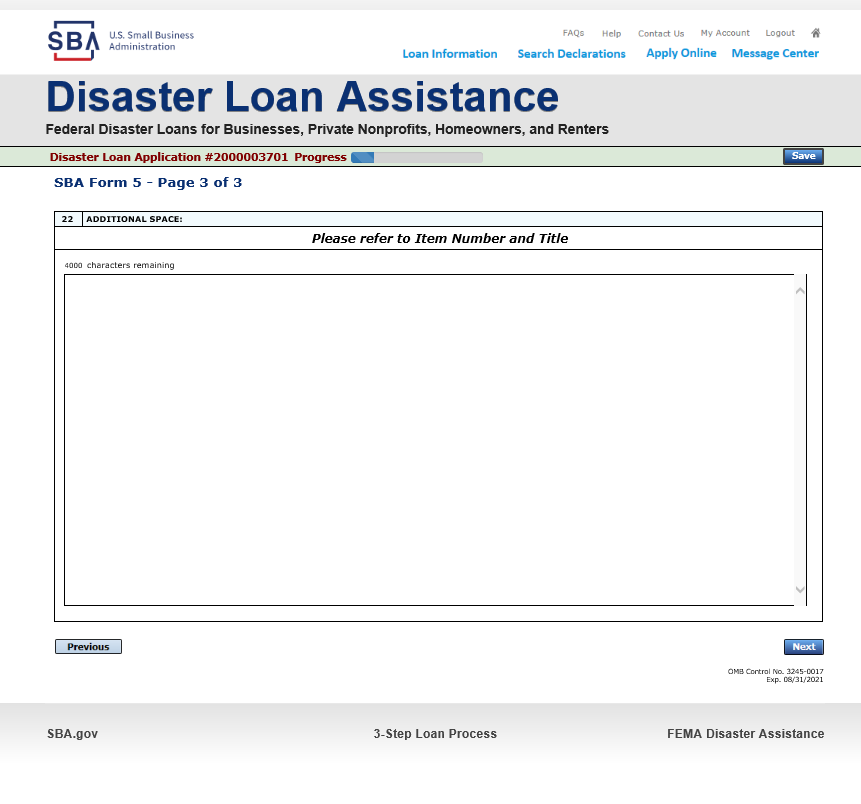 Page 3 is used for any relevant comments
Page 2 of Form 5 allows the business owner to provide information about any Partners or Affiliate Businesses.

Note: If a business is a partnership all members must listed with the % of ownership until the combined entries equal 100%
27
Filing Requirements
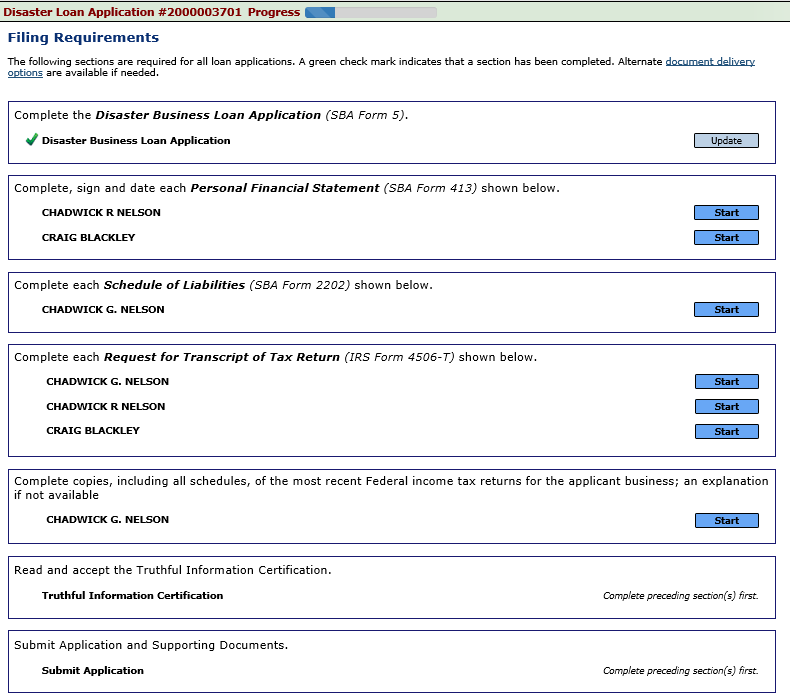 Now that the application is complete, the filing requirements on this page must be submitted / uploaded to complete the process.
28
Personal Financial Statement
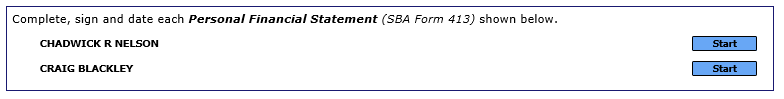 You can use this form to complete your personal financial statement or upload a financial statement you already have by scanning and uploading that document
If you indicated you have real estate you must complete this form, supplying additional information
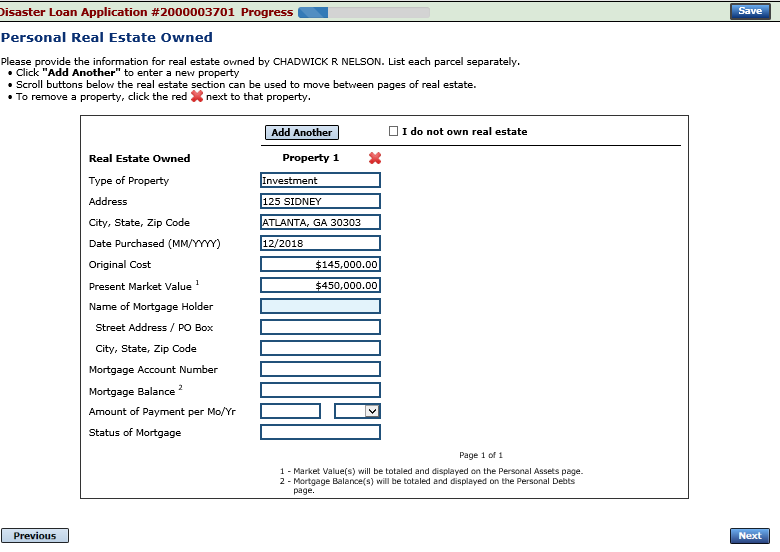 29
Personal Assets / Debits
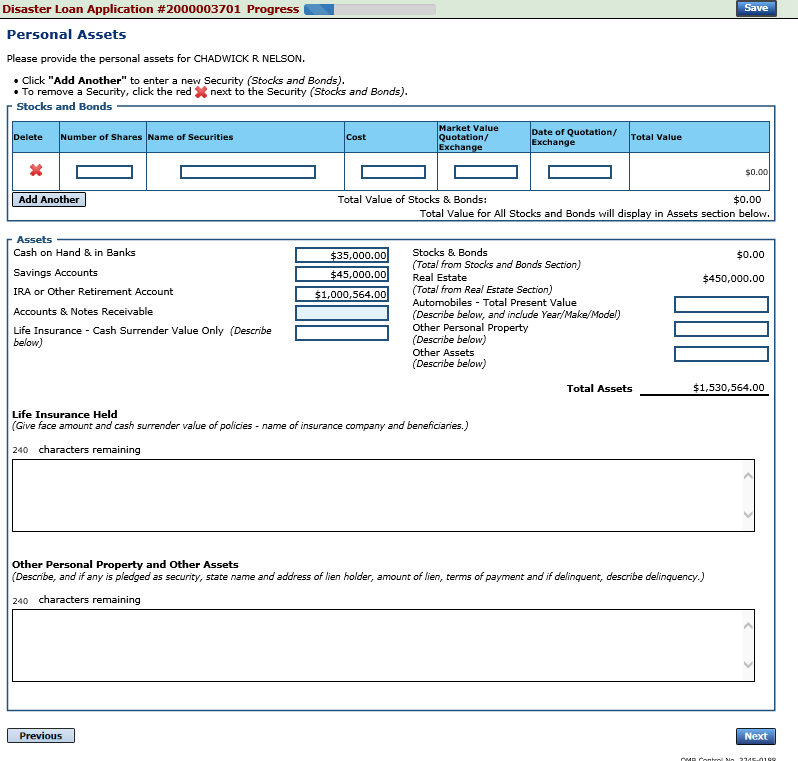 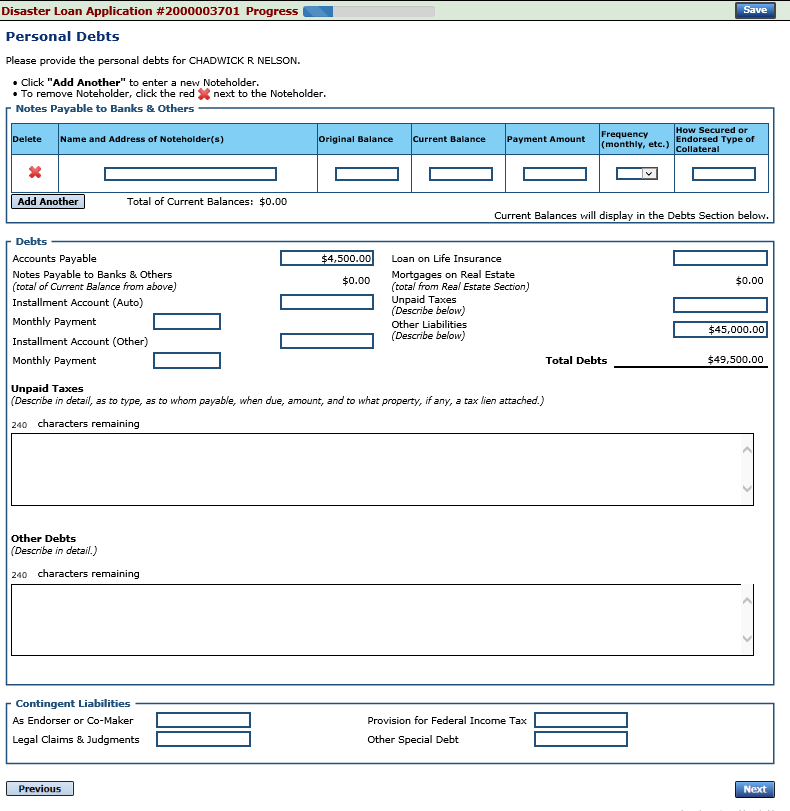 The applicant and any partner would need to provide information on assets and debits
30
Schedule of Liabilities – SBA form 2202
Applicant would click on Schedule of Liabilities and either complete the SBA form or upload the applicant’s document
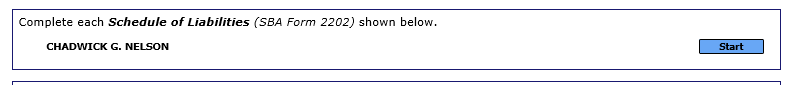 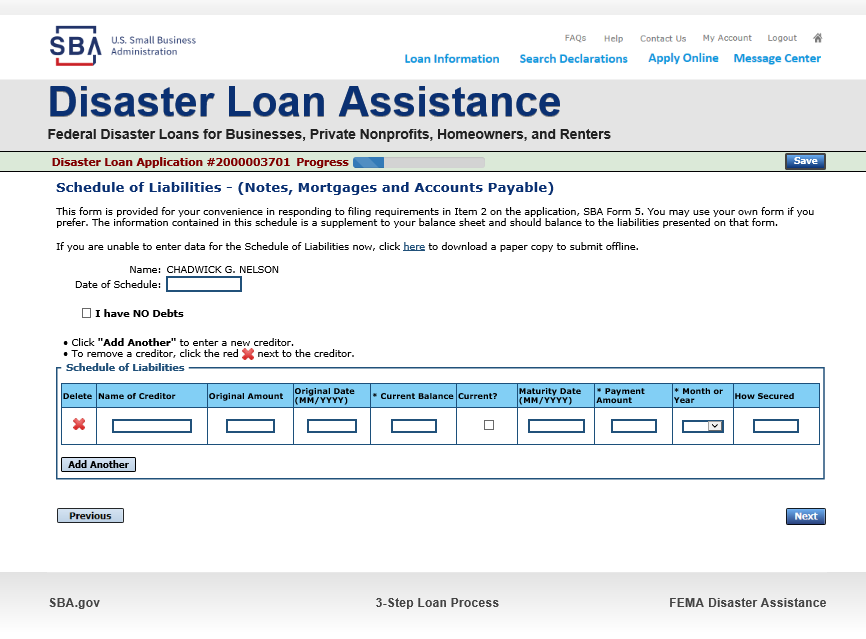 31
Business Losses
A Sole-Proprietor will use “Sole-Proprietor”  - All other business will select the appropriate type of organization. Also be sure to select “Economic Injury” (EIDL).
32
Uploaded 4506T
The 4506T can be uploaded once the form is printed and signed.  You would need to save a copy on your desktop, once saved browse find the document and upload.

You could also opt to deliver offline
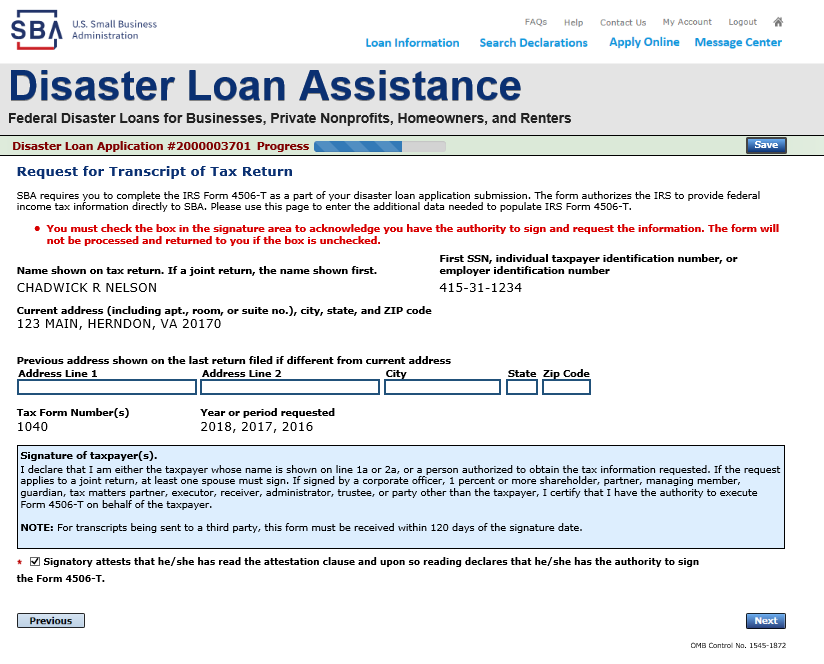 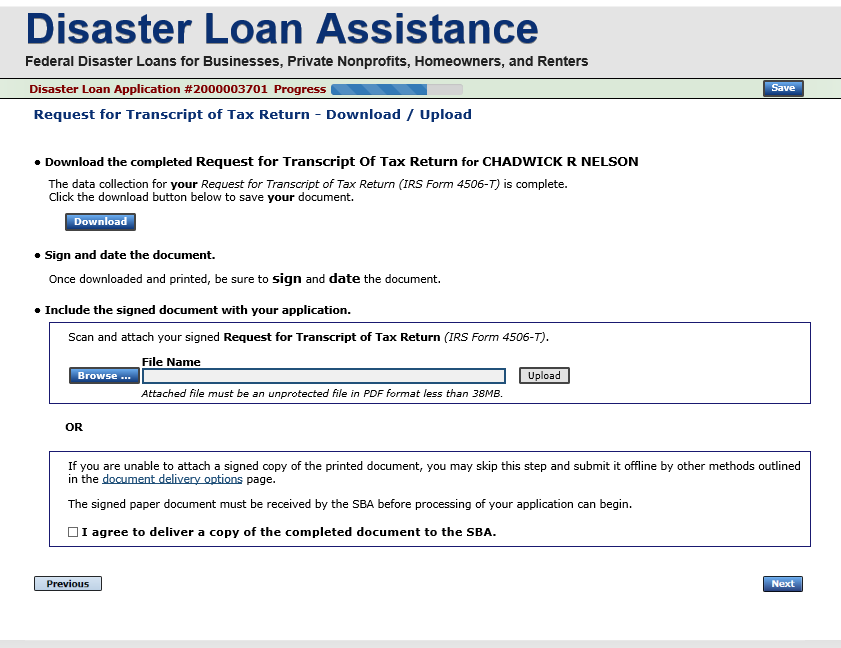 33
Electronically file 4506T
Each Applicant and Partner must submit a 4506T
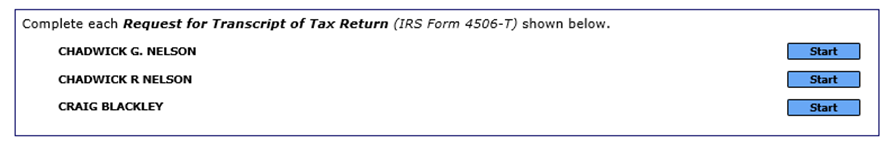 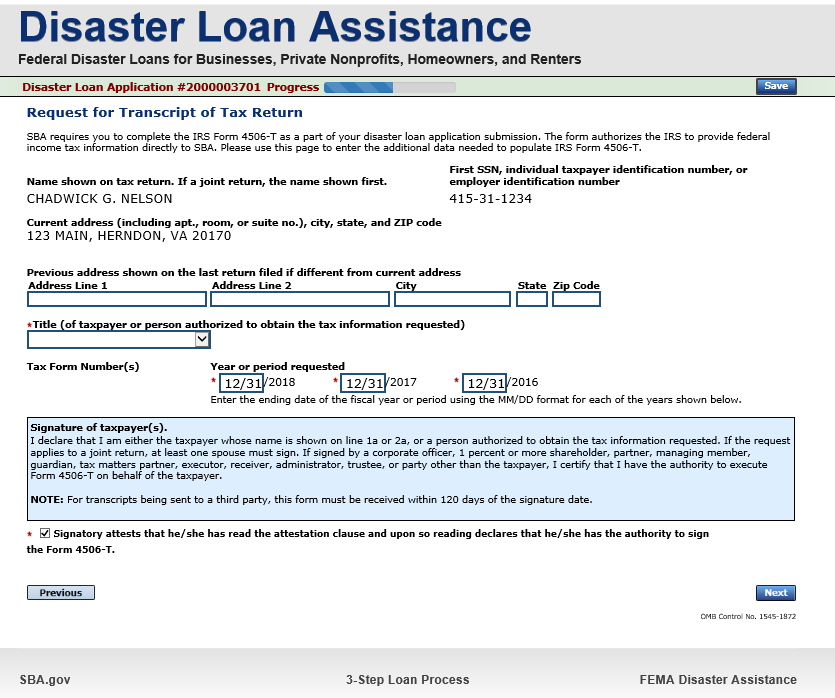 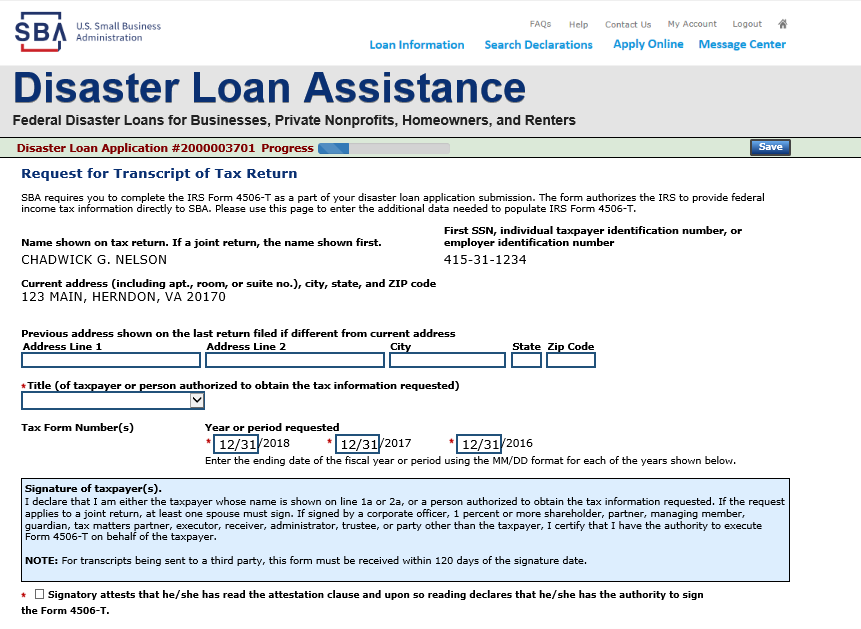 34
4506T Uploaded Successful
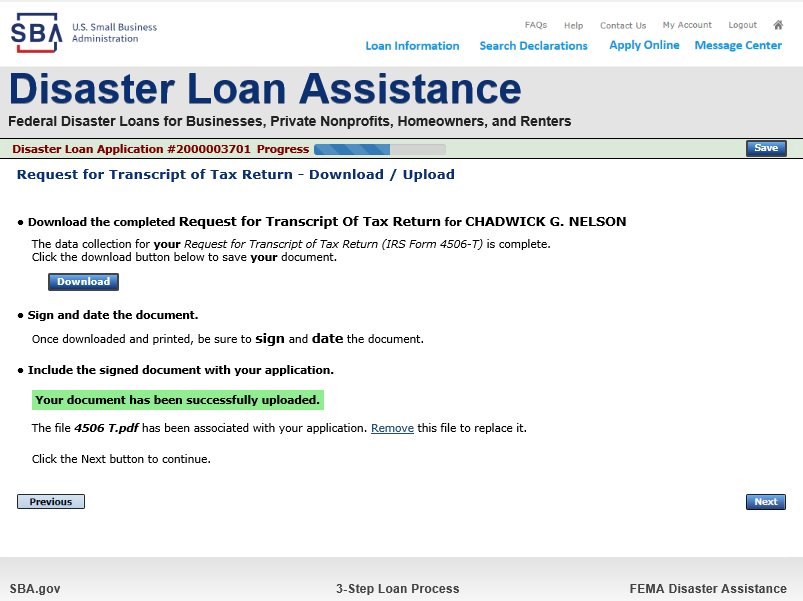 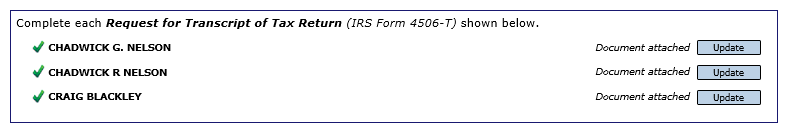 Once the 4506 T is uploaded you will receive a message back indicating the transmittal was successful.  Make sure all fields are complete.  All partners must submit this form for their individual and business taxes.
35
Tax Returns
To complete your application you must upload your most recent tax returns.
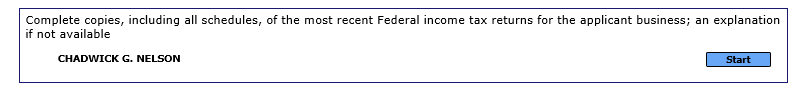 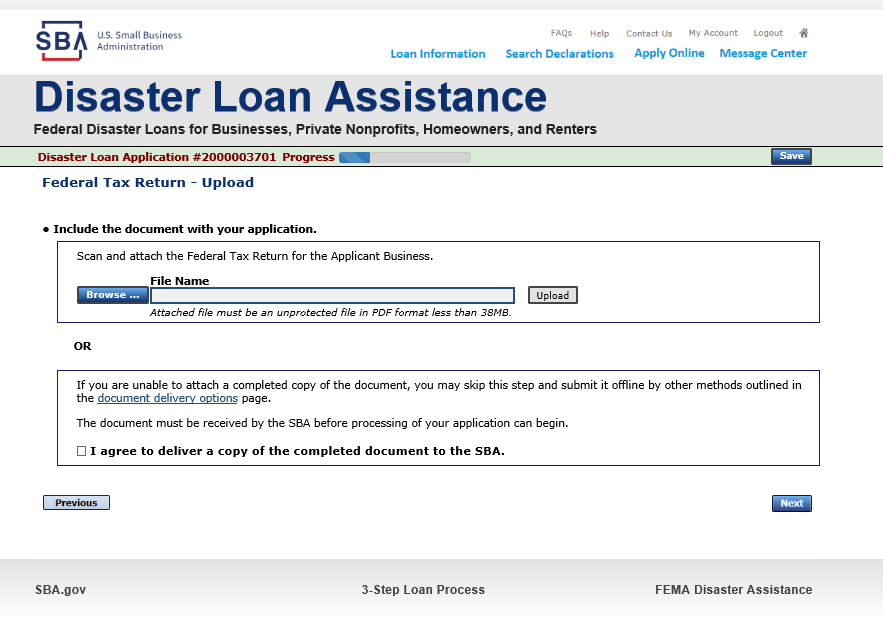 Taxes would be scanned and saved on the desktop.  You would browse your desktop and then upload the tax returns.
36
Certificate as to Truthful Information
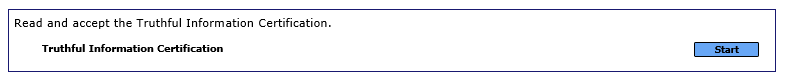 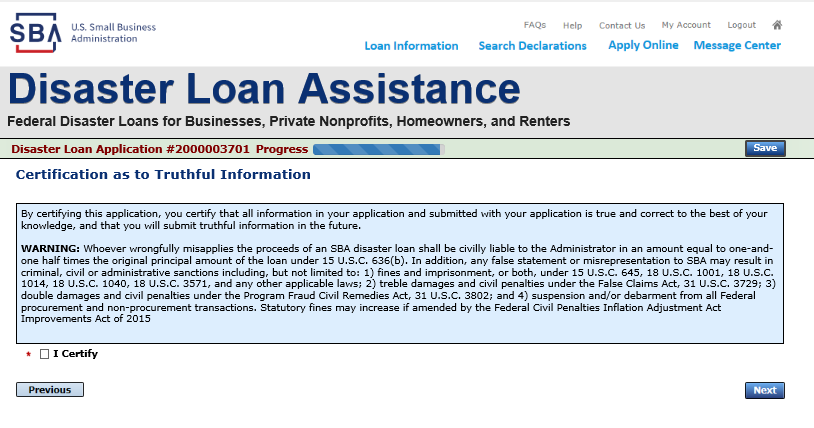 37
Filing Requirements Complete
You can see that all filing requirements no longer say “start” what shows now is all filing requirements have been updated and  the application is  ready to submit
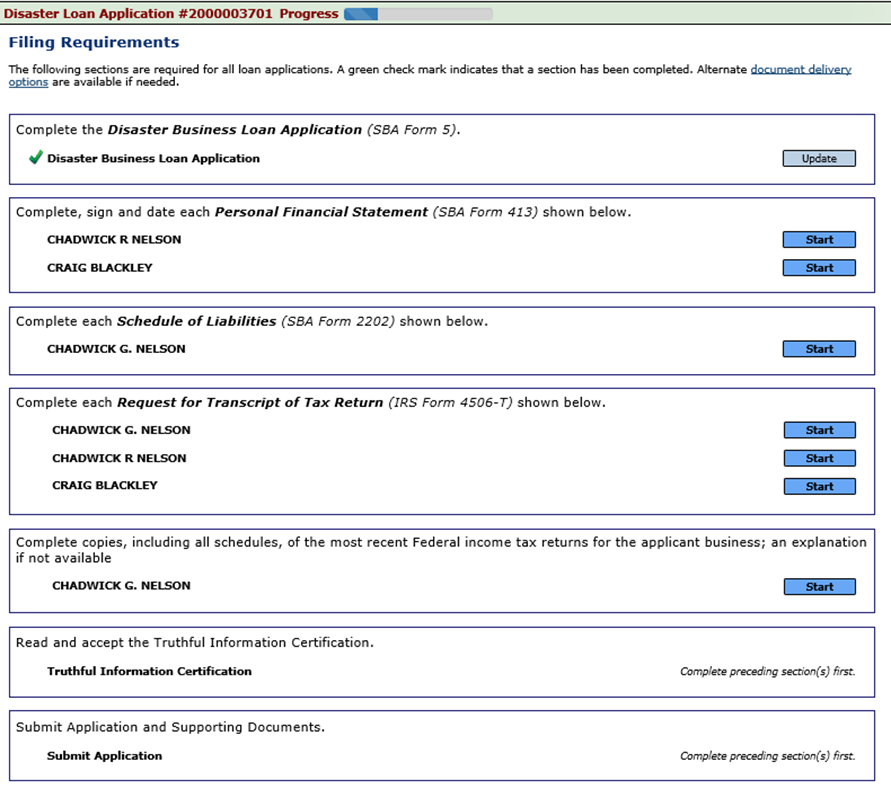 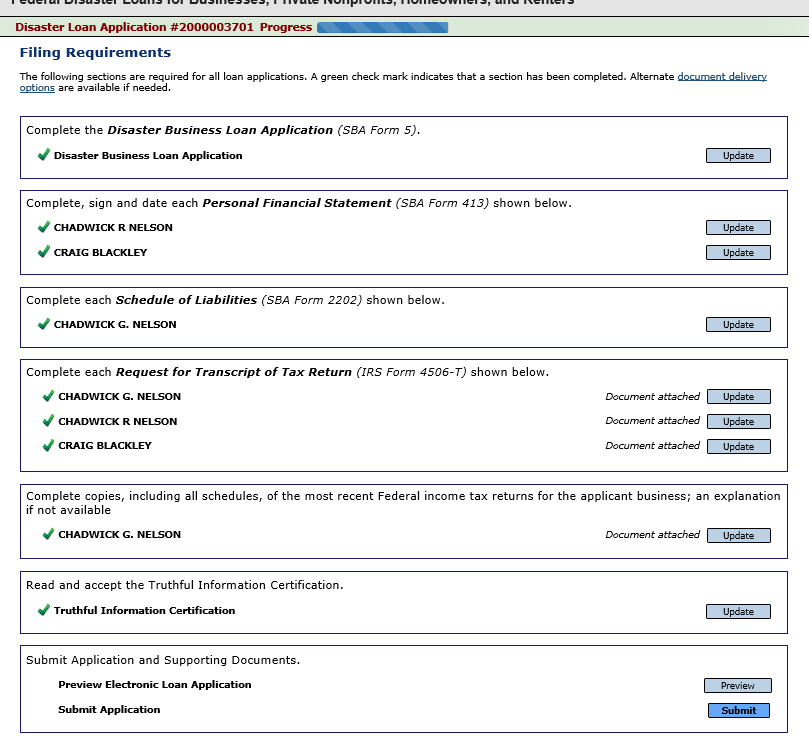 38
Application Successfully Submitted
Once the application is successfully submitted you will get this page.  In the right hand corner a message indicator will appear.   The message confirms submittal of the application
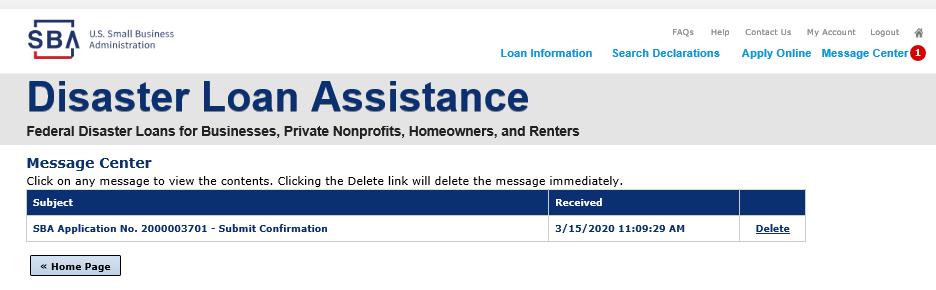 39
Returning to Complete Application
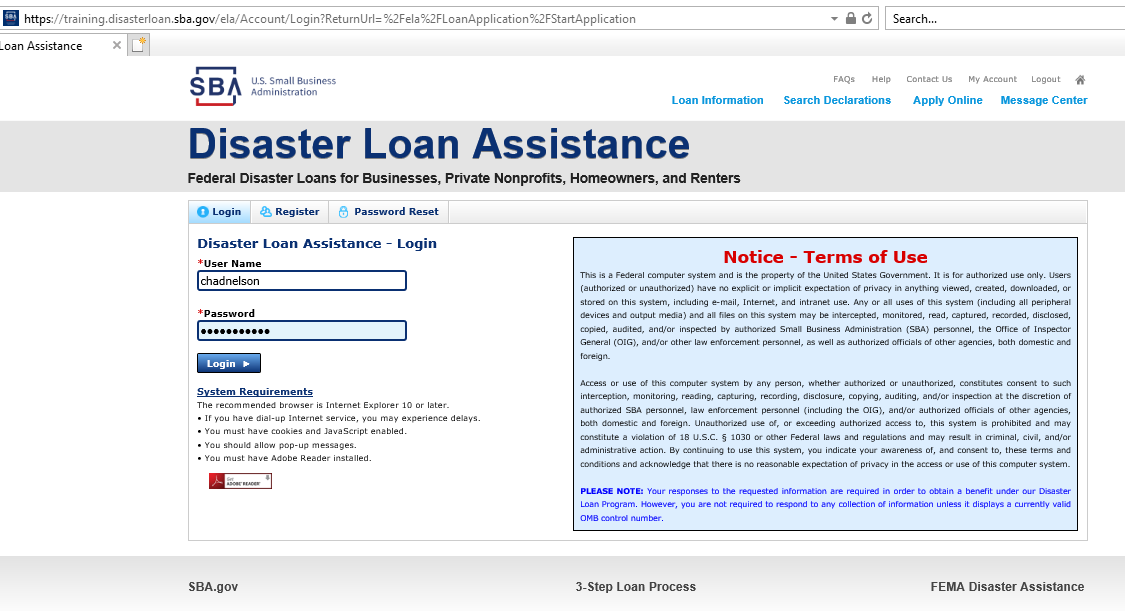 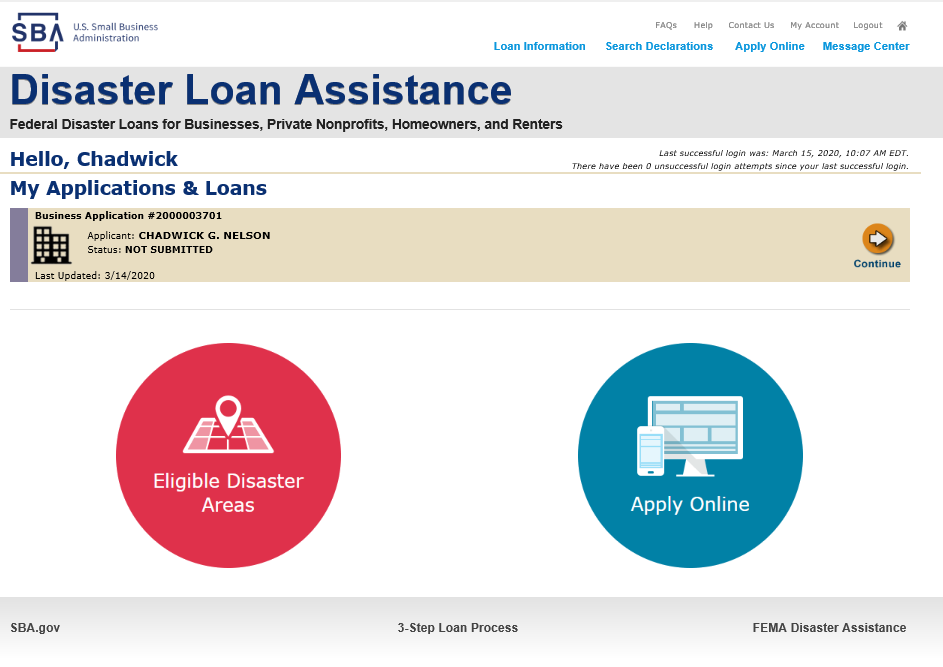 Input your user-name and password to complete a started application, once in click on “Continue”
40
Submit Application
Finally you can submit your application when the “Submit” icon appears.
41
Application Submission Confirmation
After submission you will see that your application number has been submitted.
42
Message Center
43
Home Page
After competing application you automatically return to the home page.  

From here you can check the status of your application by clicking the “Status” icon.
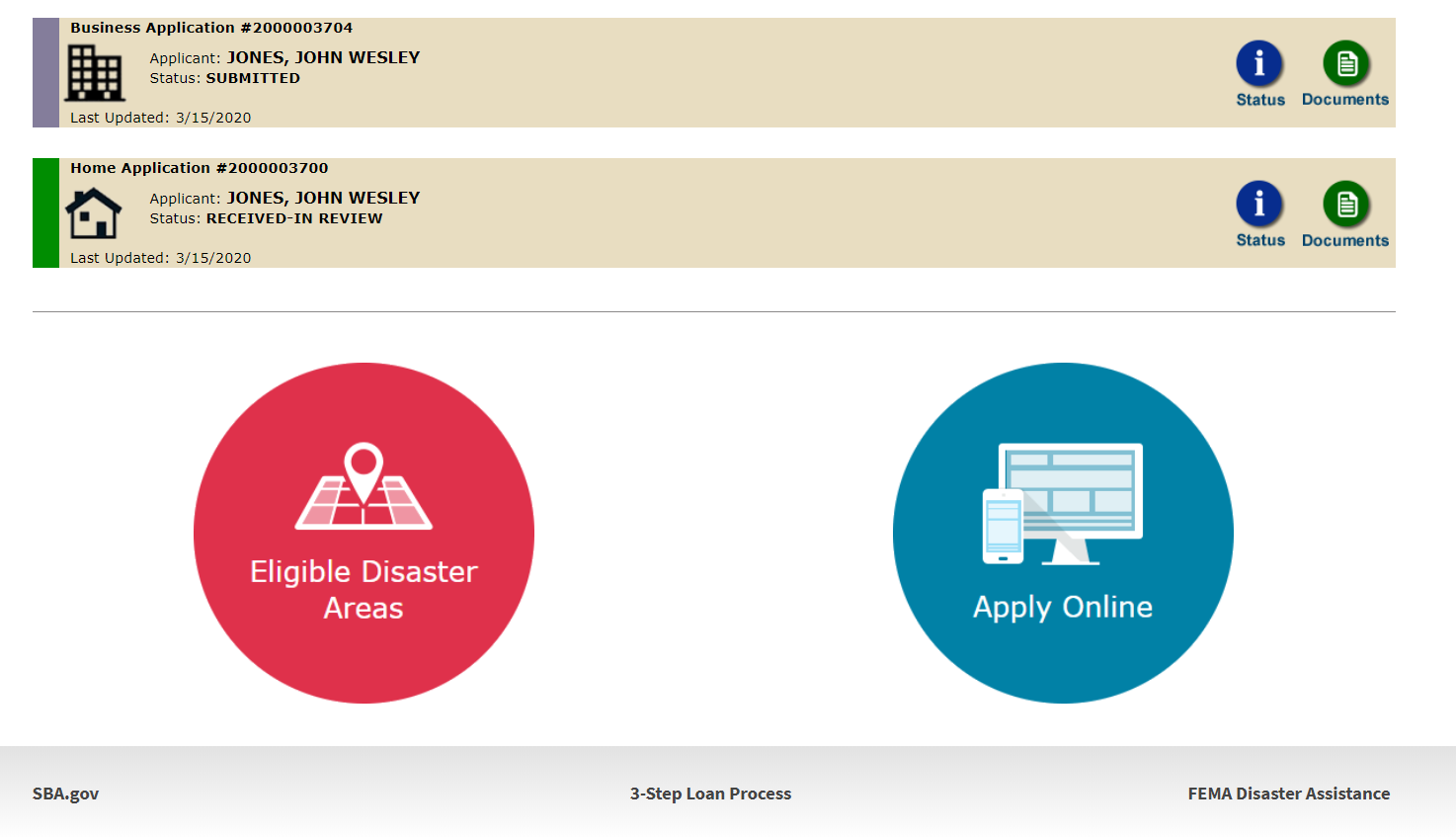 44
Application Status
45
Any Questions?
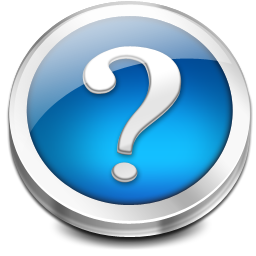 Contact SBA’s Disaster Customer Service Center at 800-659-2955 (800-877-8339 for the deaf and hard-of-hearing) or by sending an email to disastercustomerservice@sba.gov.
More  information concerning
SBA and its programs visit our website at:
www.sba.gov/disaster
46
U.S. Small Business -Office of Disaster Assistance-Field Operations Center - East